Тьюторский центр ПГГПУ
Кто такой тьютор?
Это человек, который сопровождает индивидуальную траекторию развития в области образования, (самообразования), карьеры, социализации.
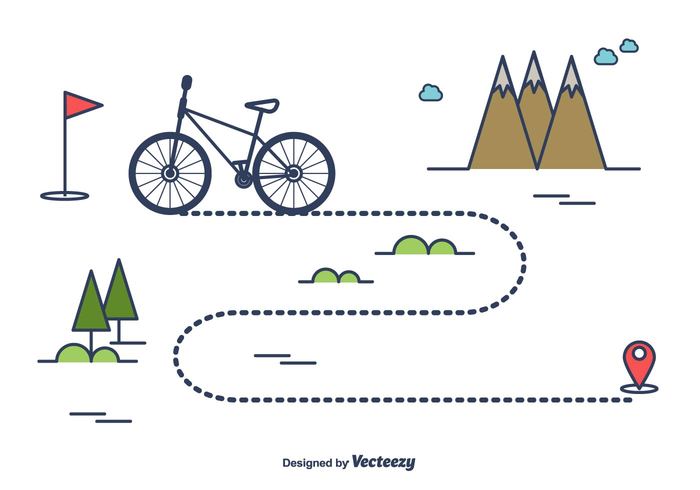 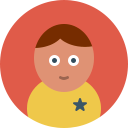 Кто такой тьюторант?
Человек, заинтересованный 
в области своего образовательного и карьерного самоопределения, социализации, следовательно  в выстраивания своей индивидуальной траектории развития. Его сопровождает тьютор.
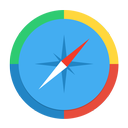 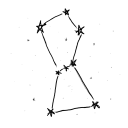 Индивидуальная траектория развития
Пространственно-стратегическое проектирование своего пути развития и становления (исходя из собственных особенностей, целей, запросов) в выбранной области
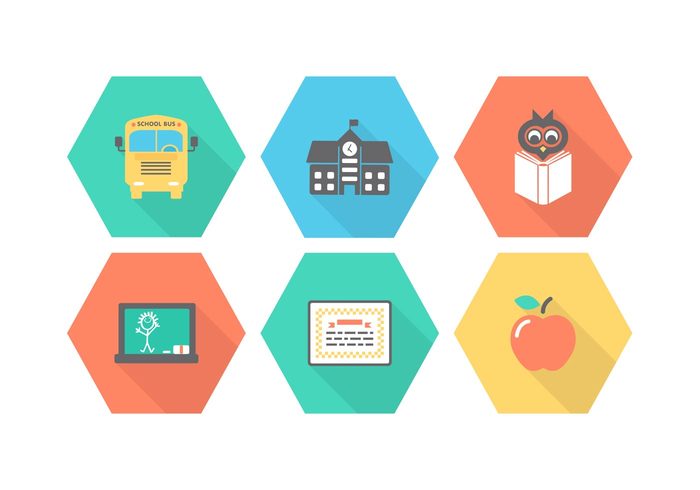 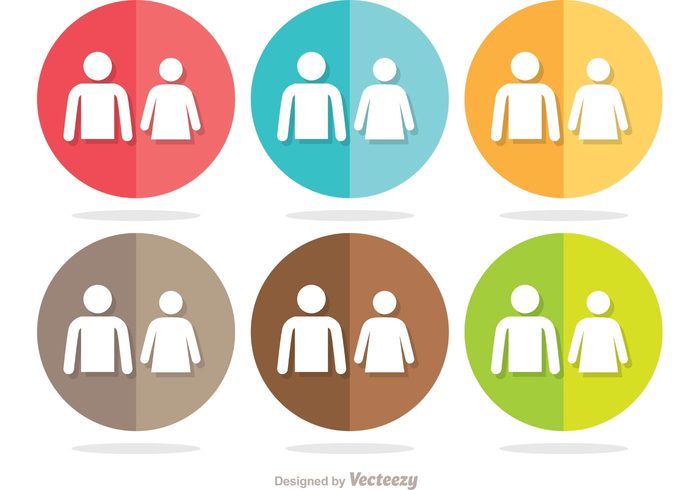 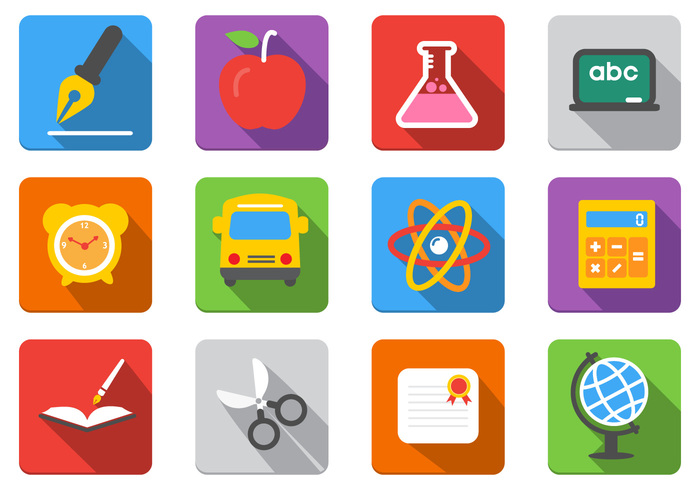 Для кого создан Тьюторский центр?
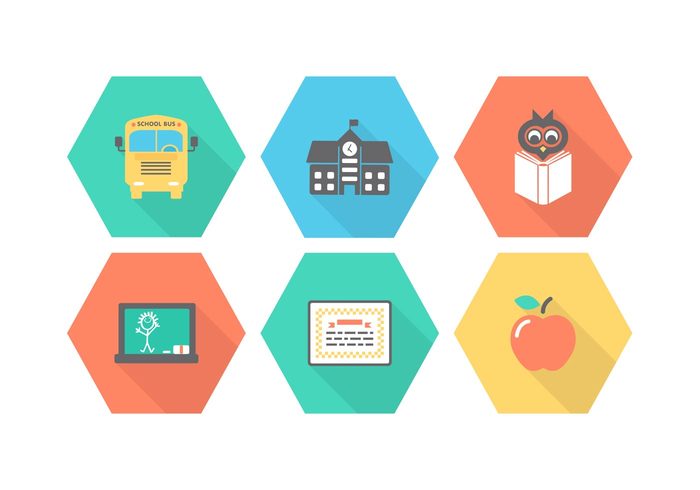 Студенты, магистранты, аспиранты ПГГПУ
Студенты, магистранты, аспиранты ВУЗов и СУЗов партеров
Представители организаций партнеров
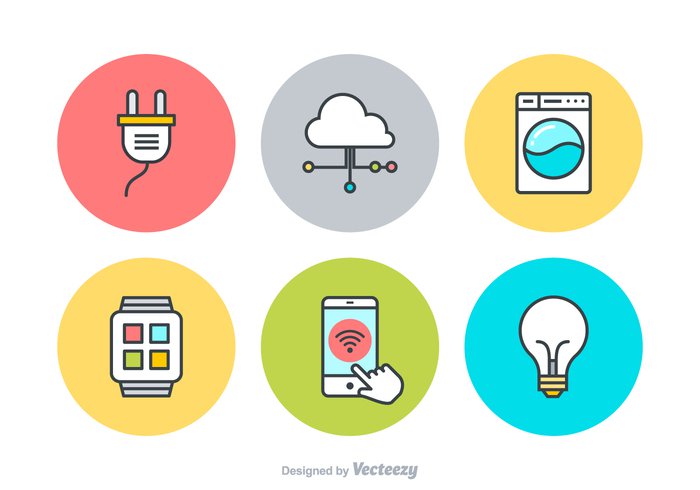 Зачем идти в тьюторский центр?
Тьюторант
Тьютор
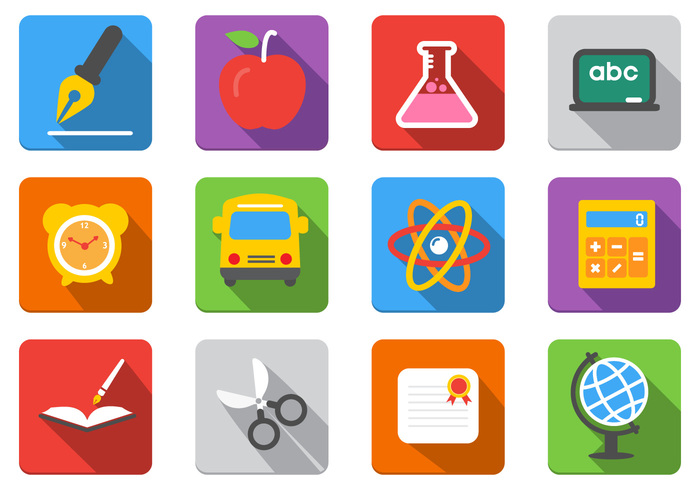 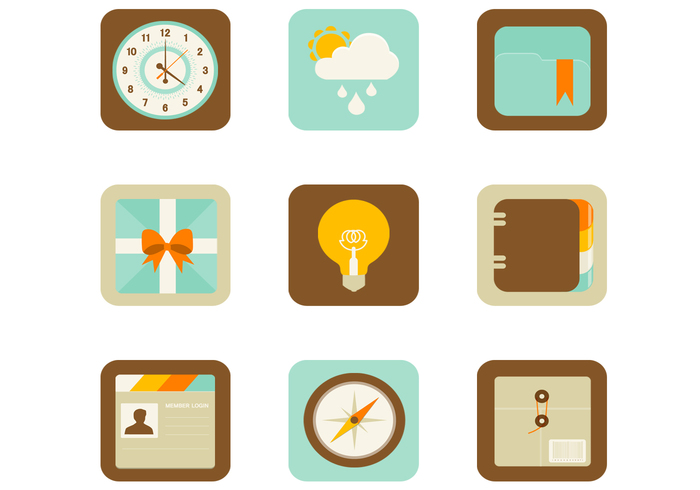 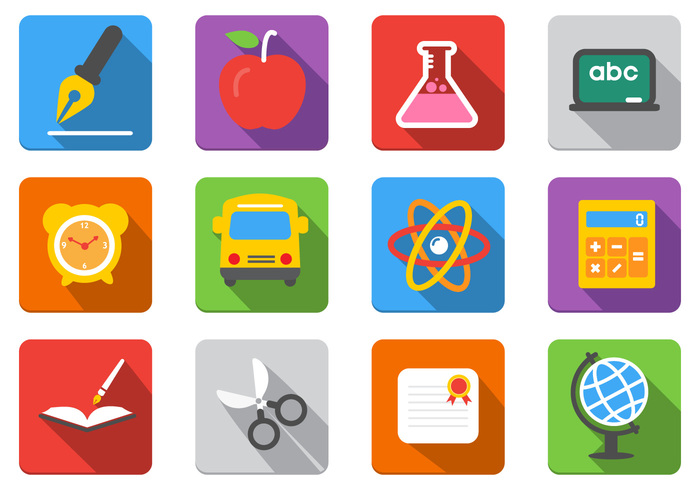 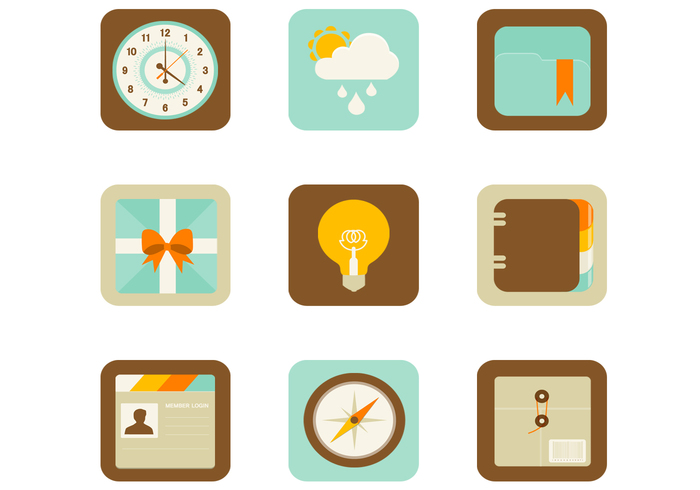 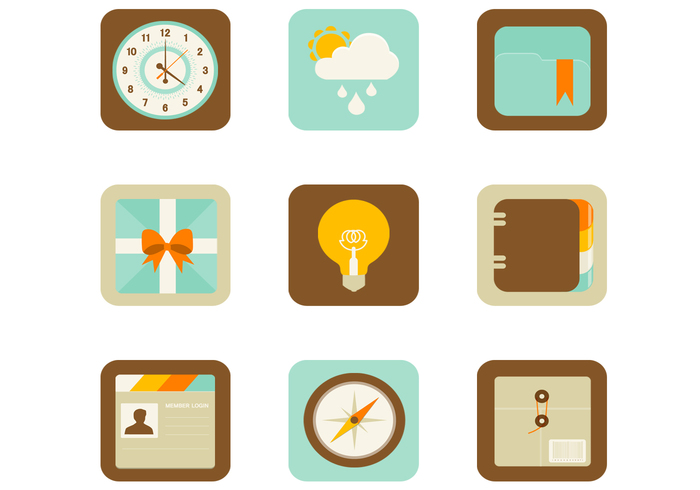 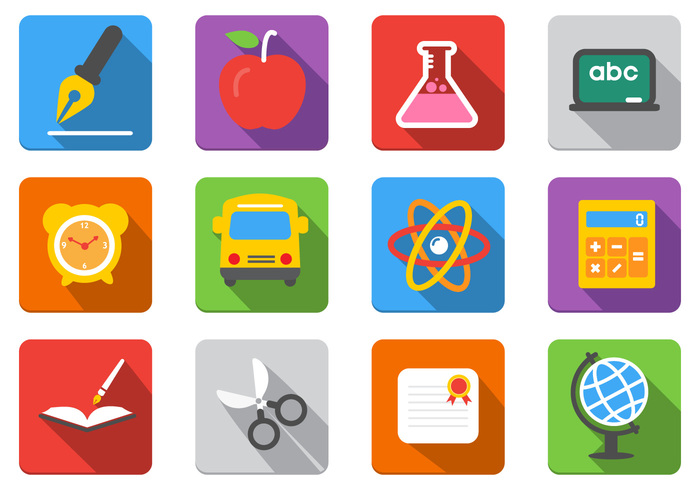 В программе Первого набора обучения тьюторской деятельности (модуль тьютор + практика) на бесплатной основе
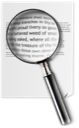 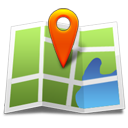 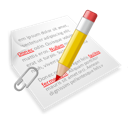 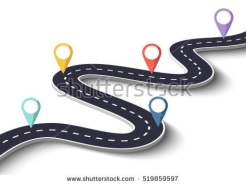 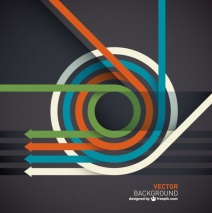 Документ о прохождении обучения
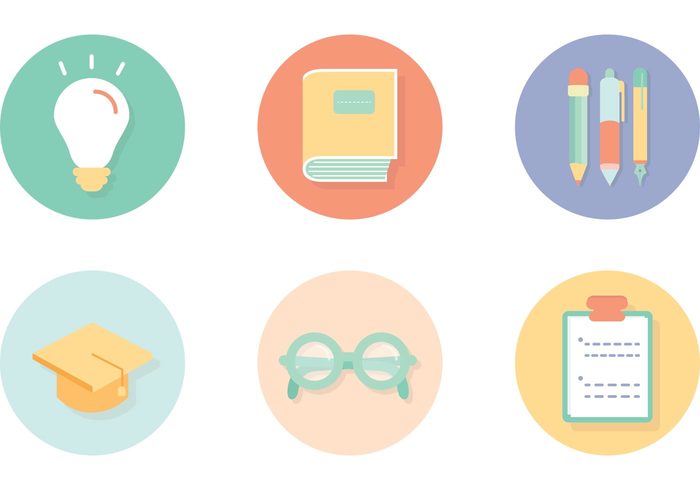 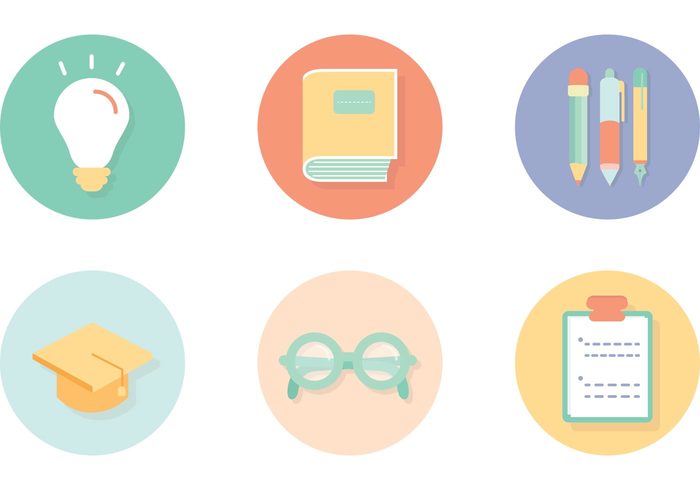 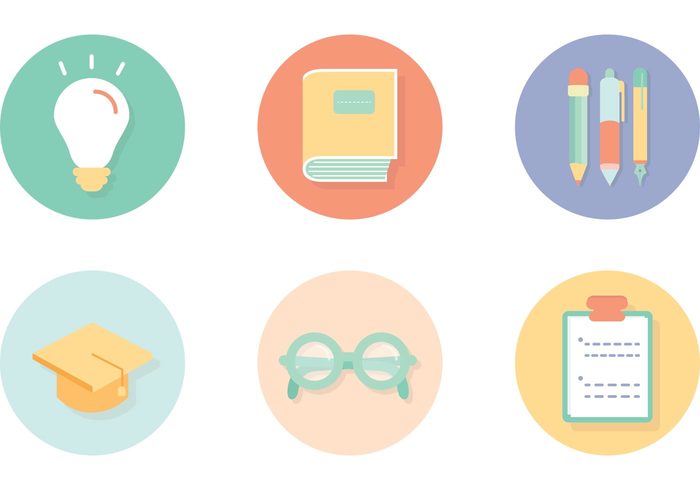 * В перспективе развития. Реализация совместно с отделом дополнительного образования.
Личностный результат
Организатор
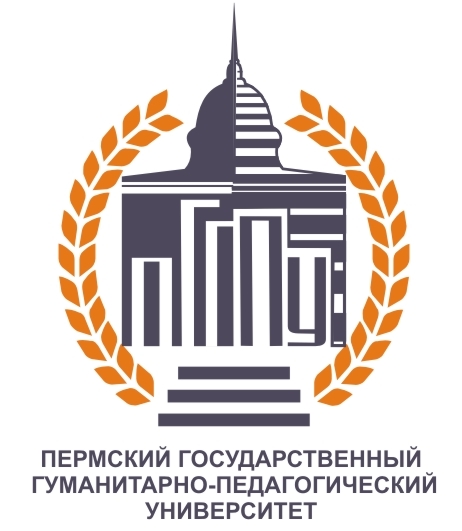 Отдел по развитию образовательной среды и внеучебной работе ПГГПУ
Первая встреча
7 ноября
17:30
2 корпус ПГГПУ
Аудитория 401
Электронная запись:
https://docs.google.com/forms/d/1bUUM1xlbNSpn4SdIjUGbKdAumiRCb4uur90NNSlijlA/edit
Контактное лицо
Францкевич 
Алена Романовна
89128833898
leviy803@yandex.ru
Группа вк:
https://vk.com/tutorpspu
https://vk.com/tutorpicnic